7.1 力
教学目标
知道力是物体对物体的相互作用，能通过生活实例，归纳总结出这一概念，并能解释生活中相关现象。能正确读写力的符号和单位。
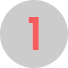 认识力的作用效果。能通过实验和生活体验，感受力的作用效果，能用力的作用效果解释生活中一些力的显现。
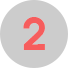 知道力的三要素，能通过实验和对生活实验的分析、归纳，了解力的三要素对力的作用效果的影响。会画力的示意图，并能根据力的示意图判断力的大小、方向和作用点。
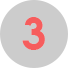 教学重点
力的作用效果和力的示意图的画法。
教学难点
力可以改变物体的运动状态。
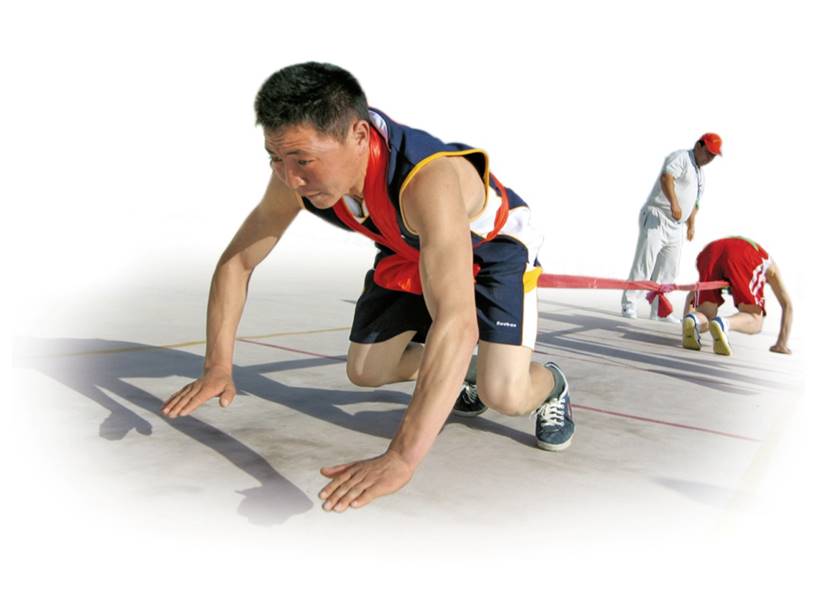 押加是我国少数民族体育项目之一，又称为大象拔河。比赛中，两个人用腿、腰、肩和颈的力量拖动布带奋力互拉。什么是物理上的力呢？
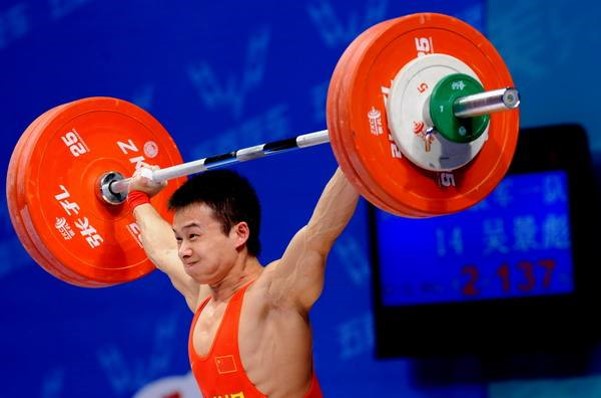 人举起杠铃
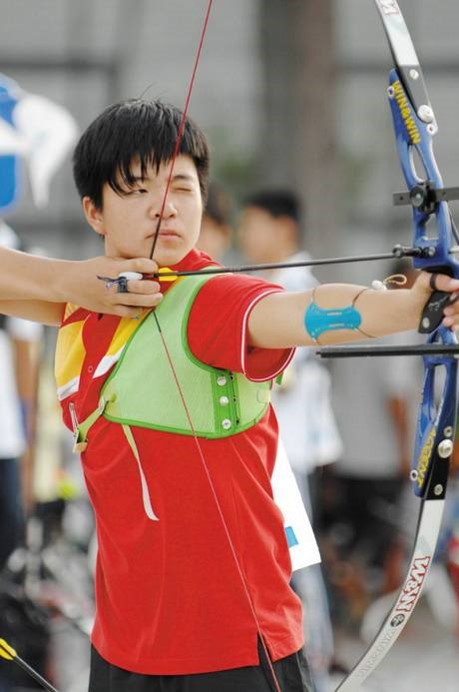 人拉弓
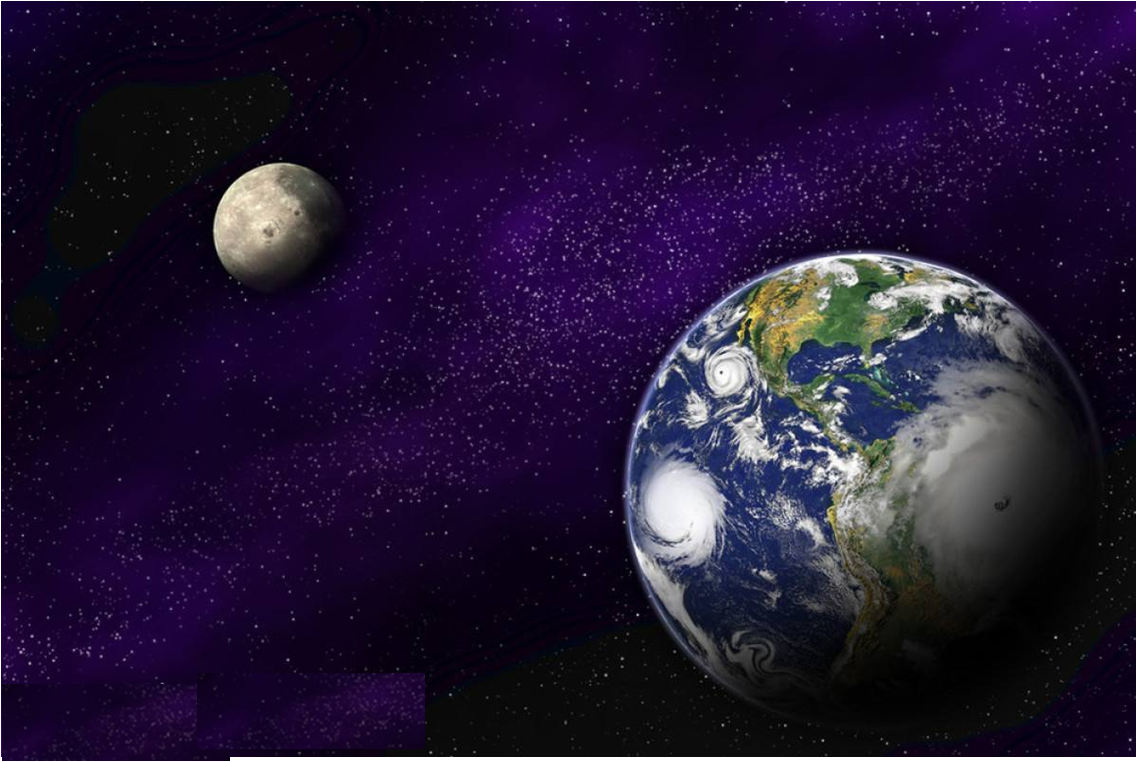 地球吸引月球
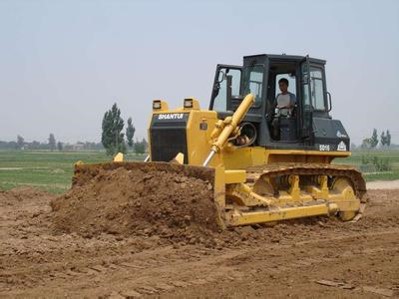 推土机推土
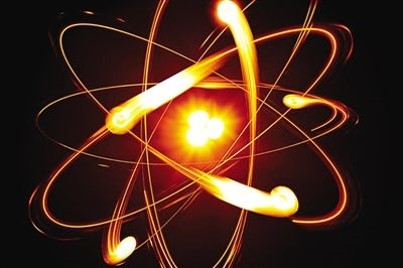 电子绕核运动
力的定义和单位
人               推                车 双手              拉              弹簧      人               提              水桶                      人                     举              杠铃推土机           推                土  磁铁           吸引            铁钉
定义：
力是物体对物体的作用。
符号：
F
单位：
单位牛顿，简称牛，符号N。
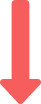 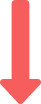 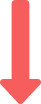 托起两个鸡蛋所用的力大约是1N 。
物体
作用
物体
力的定义和单位
单独一个物体也可以产生力的作用吗？
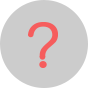 不可以，必须两个物体
不接触的物体间一定没有力的作用吗？
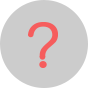 不是，引力、磁力不需要接触
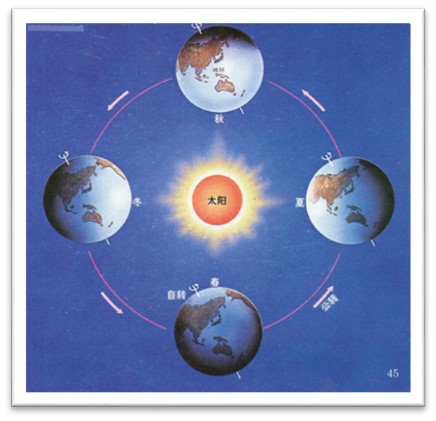 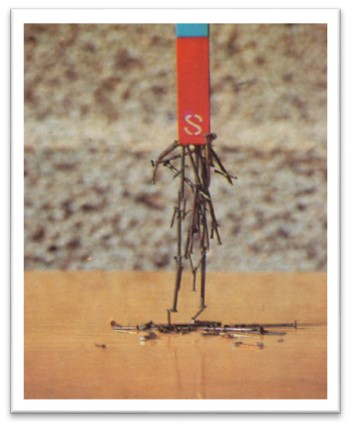 力的定义和单位
孤掌难鸣（一个巴掌拍不响），为什么？
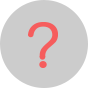 答：因为力是物体对物体的作用，只有一个物体（一个巴掌）不会产生力的作用，所以孤掌难鸣（一个巴掌拍不出响声）。
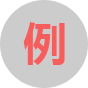 关于力的概念，下列说法中正确的是（      ）
D
A.两个物体只要相互接触，就一定有力的作用。
B.两个不相互接触的物体之间，就一定没有力的作用。
C.有力的作用就一定有施力物体，但可以没有受力物体。
D.力不能脱离物体而独立存在。
在物理学中，人们常通过力的作用效果来认识和描述力。力有哪些作用效果呢？
形变
力可以使物体发生形变（_______改变）
形状
形变包括_________形变和_________形变。
弹性
塑性
弹性形变是除去外力后能够恢复_________的形变。物体的形变过大，超过一定限度，这个时候即使除去外力，物体也不能完全恢复原状，这个限度叫做______________，超过了这个限度，物体发生的形变叫做__________形变。
原状
弹性限度
塑性
形变
你能举出哪些力使物体发生形变的例子？
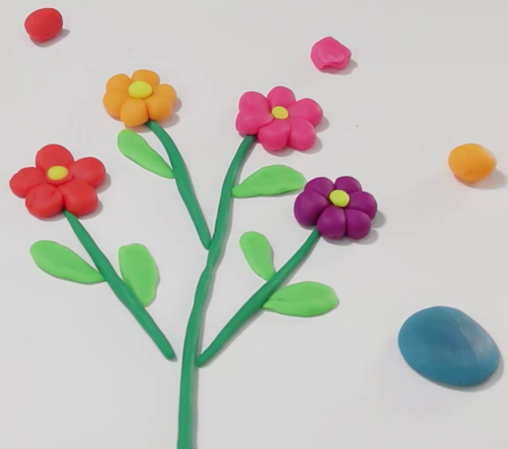 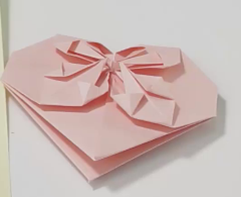 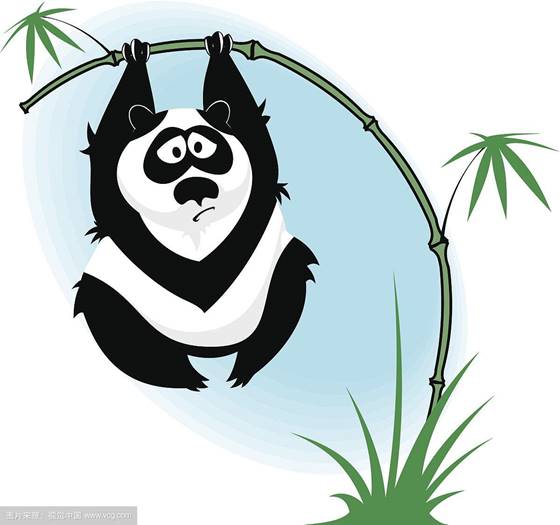 橡皮泥捏成的花
纸叠成心形
变完的竹子
形变
你能举出哪些力使物体发生形变的例子？
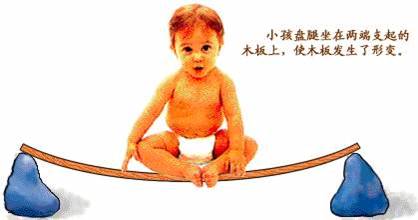 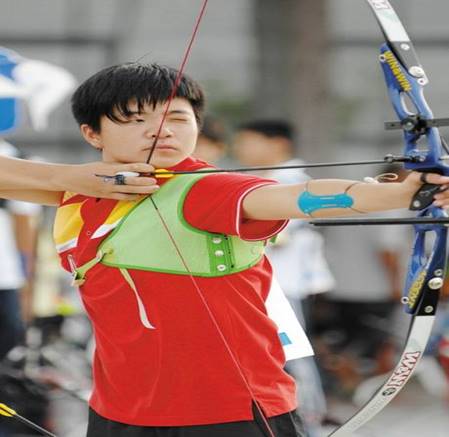 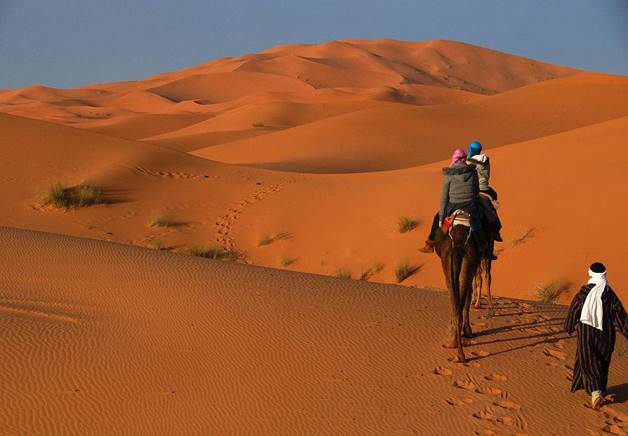 变完的木板
拉弯的弓弦
沙漠的脚印
实验:
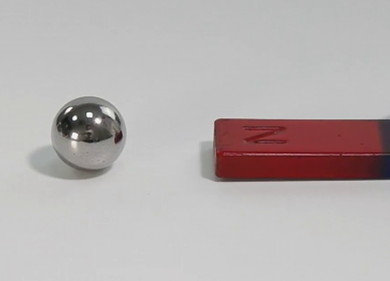 一个小铁球静止在水平桌面上，用一个磁体靠近它。
现象:
小球由静止到运动起来。
实验:
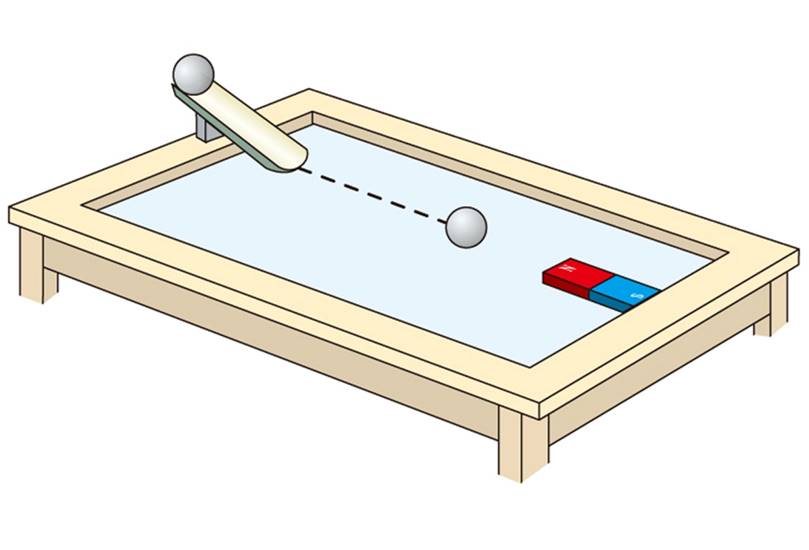 让小铁球从斜面上滚下，沿着它的运动方向放一个磁体观察小铁球的运动变化情况。
现象:
小球向右加速运动。
实验:
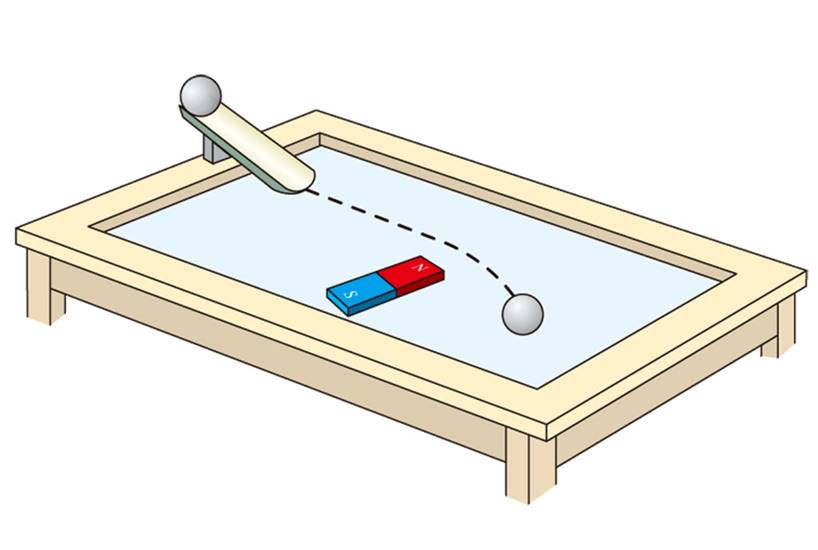 再次让小铁球从斜面上滚下。在它运动路径的侧旁放一个磁体，观察小铁球的运动变化情况。
现象:
小球做曲线运动。
运动状态改变
由静止到运动或由慢到快
由运动到静止或由快到慢
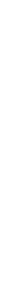 称速度_______改变。
大小
拐弯，
称运动_______改变。
方向
速度大小改变和运动方向改变统称________________改变。
运动状态
你能举出哪些力改变物体运动状态的例子？
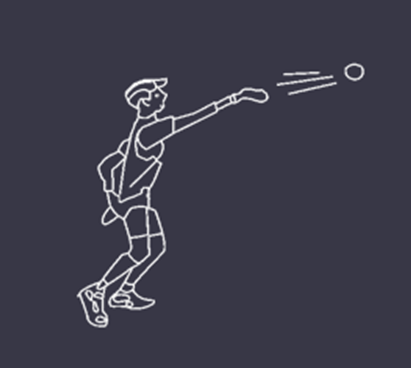 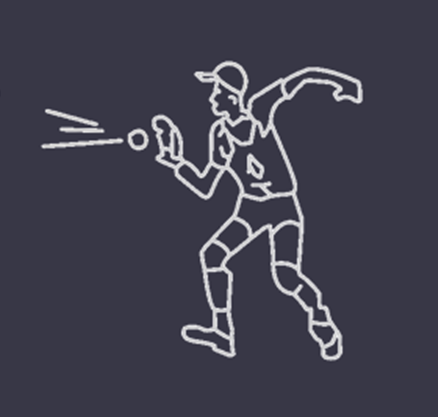 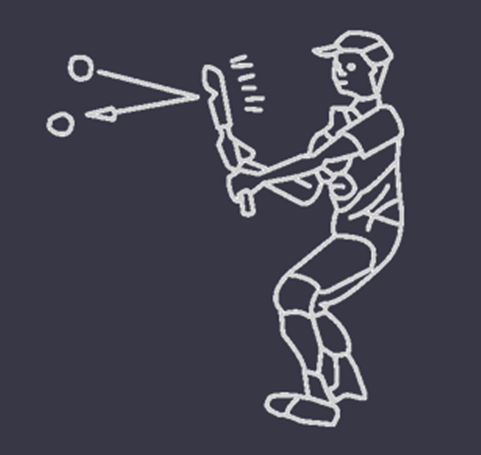 把静止的棒球投掷出去
棒球被接球手接住
接球手将棒球击出
你能举出哪些力改变物体运动状态的例子？
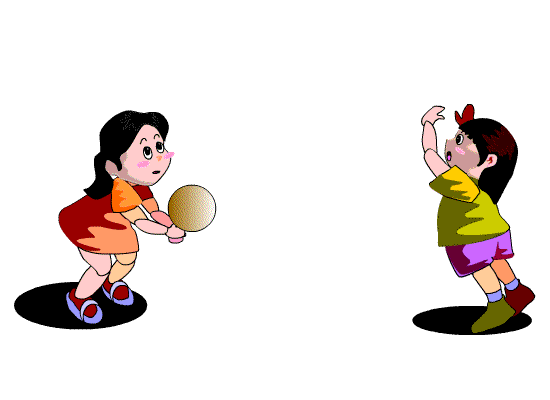 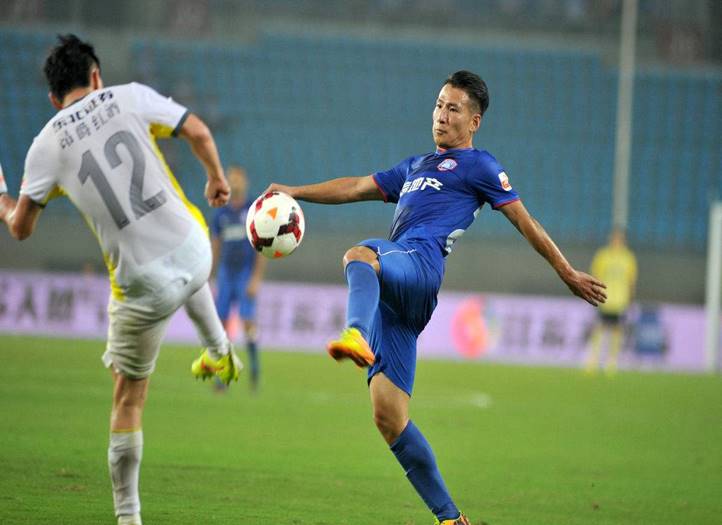 足球传球
排球传球
你能举出哪些力改变物体运动状态的例子？
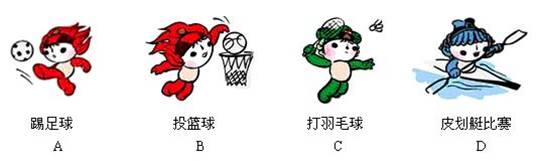 力的三要素
除了大小和方向以外，还有什么会影响力的作用效果？
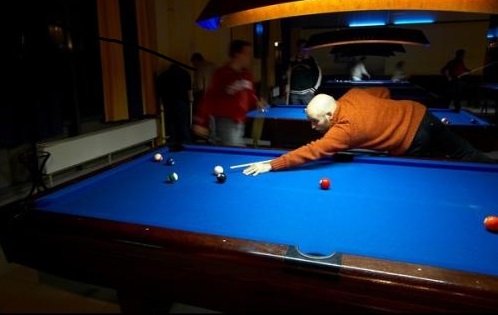 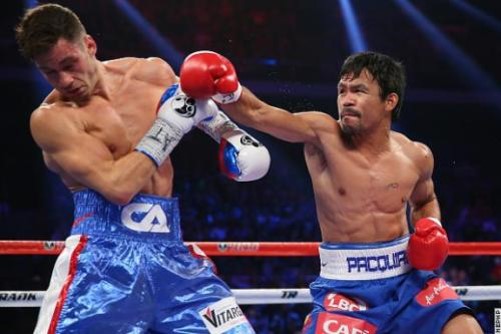 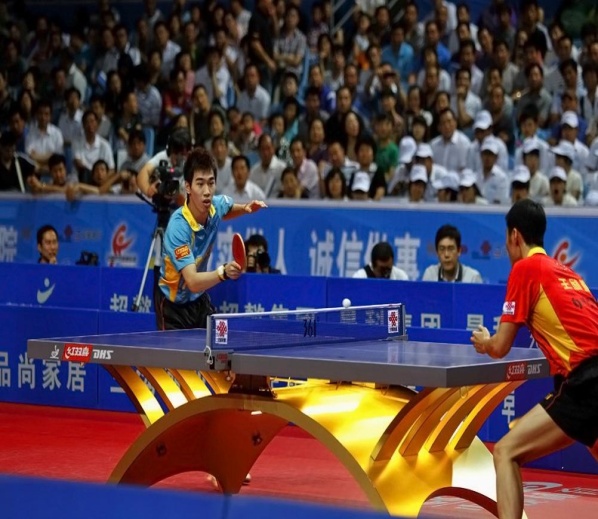 打台球
拳击
乒乓球
力的三要素
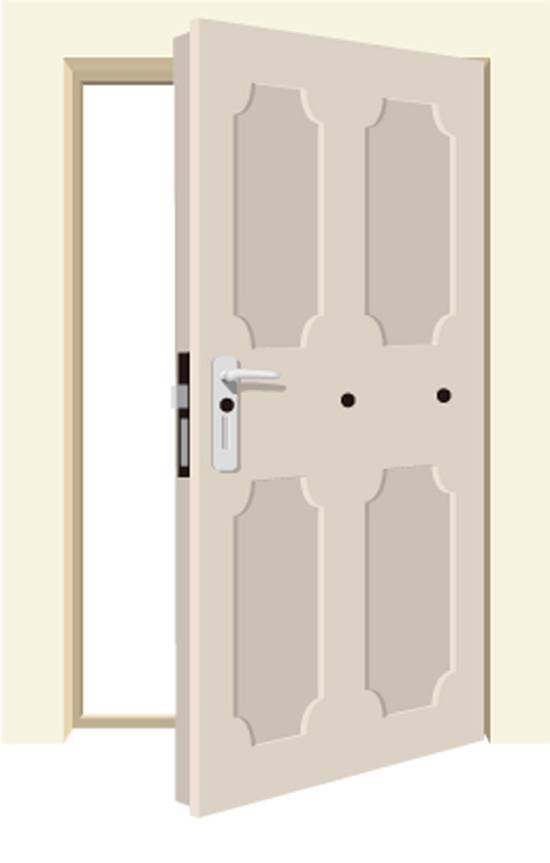 在如图所示三点用同样大小的力推门，手推门的难易程度有什么不同？说明什么？
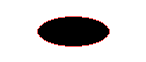 越靠近门轴推门，越费力。说明力的作用点会影响力的作用效果。
力的三要素
力的大小，力的方向，力的作用点，都会影响__________________，称力的___________。
力的作用效果
三要素
力的示意图
在研究力的问题中怎样简单、方便地表示力？
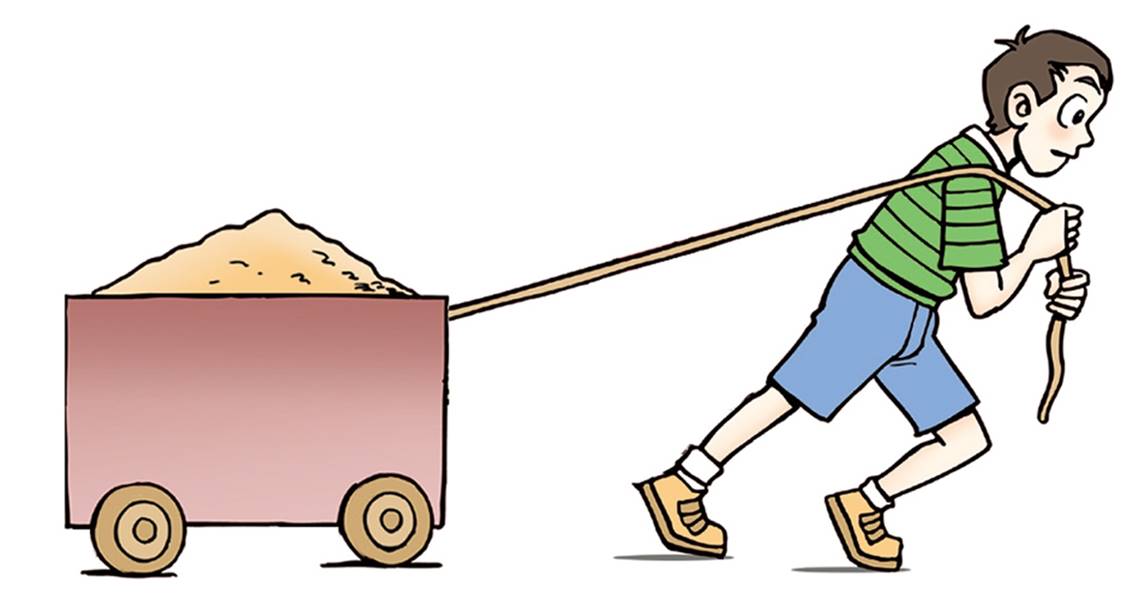 力的示意图
在________力物体上沿力的方向画个箭头,表示物体在这个方向上受到了力。
受
起点表示力的_____________，
沿力的方向画一条线段，用箭头表示力的__________，标出力的符号（并标出_________和______________）。
作用点
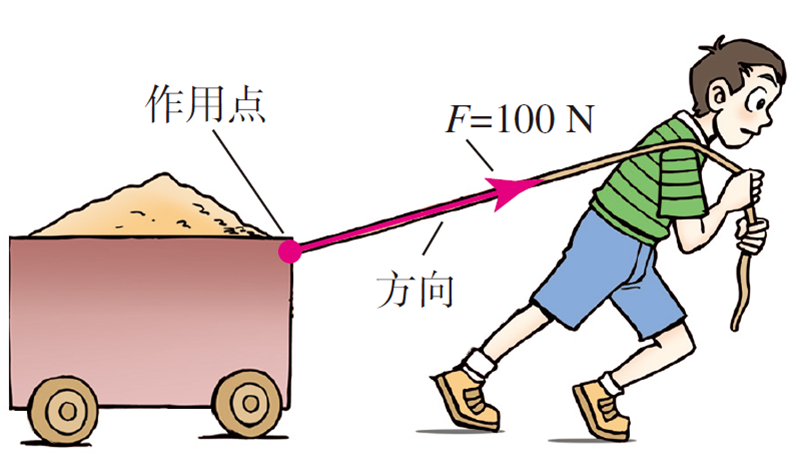 方向
大小
单位
注意
1.力的作用点必须在受力物体上。一般画在接触面上，物体不发生转动时可以等效平移至物体中心。
2.箭头必须画在线段末端。
3.必须标出力的大小、单位，有特定角度的力必须标明角度。
4.如果在同一个图上作两个以上的力，线段的长度应大致反映出力的大小。
总结
力 的 三 要 素
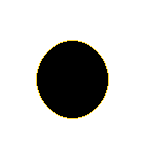 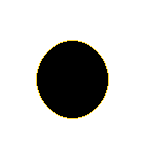 取决于
表示
力的作
用效果
力  的
示意图
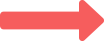 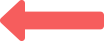 力的大小
力的方向
力的作用点
实验:
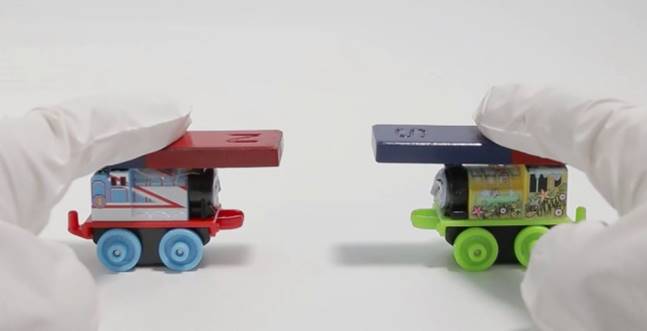 将质量相等的两个磁体（异名磁极靠近）分别放在两个质量相等的小车上，将两个小车离开一定距离放手，观察现象。
现象:
两小车同时靠近。
说明:
一个物体对另一个物体施力时，另一个物体也同时对它施加力的作用。即物体间力的作用是相互的。
实验:
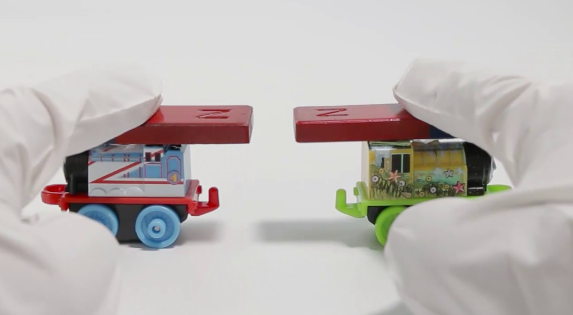 将质量相等的两个磁体（异名磁极靠近）分别放在两个质量相等的小车上，将两个小车离开一定距离放手，观察现象。
现象:
两小车同时远离。
说明:
一个物体对另一个物体施力时，另一个物体也同时对它施加力的作用。即物体间力的作用是相互的。
实验:
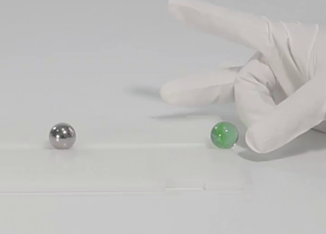 让质量相等的两个玻璃球相撞，观察现象。
现象:
两小球同时远离。
说明:
一个物体对另一个物体施力时，另一个物体也同时对它施加力的作用。即物体间力的作用是相互的。
生活实例
游泳时，人向后划水，由于物体间力的作用是____________的，水给人一个向___________的力，使人前进的力的施力物体是_________。
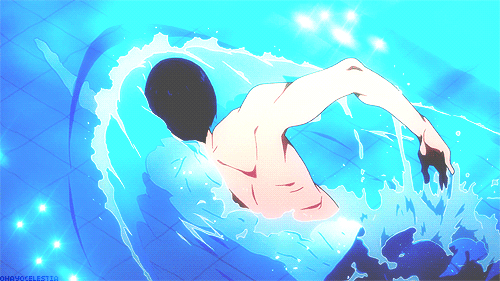 相互
前
水
生活实例
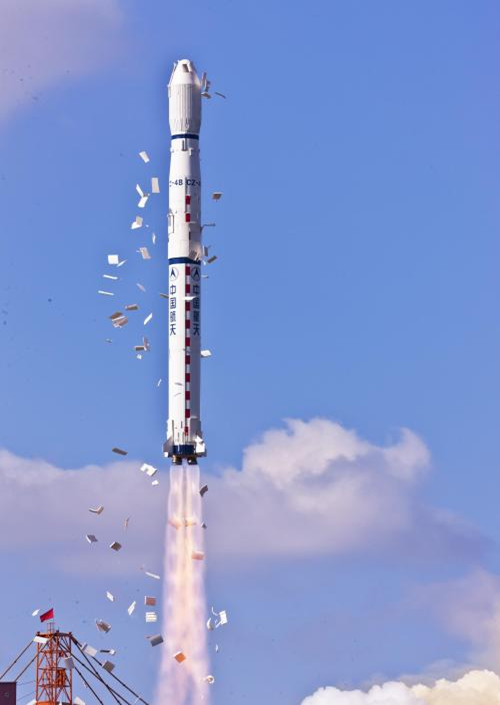 火箭升空时，火箭向下排气，由于物体间力的作用是____________的，气体给火箭一个向_______的力，使火箭升空的力的施力物体是_________。
相互
上
气体
生活实例
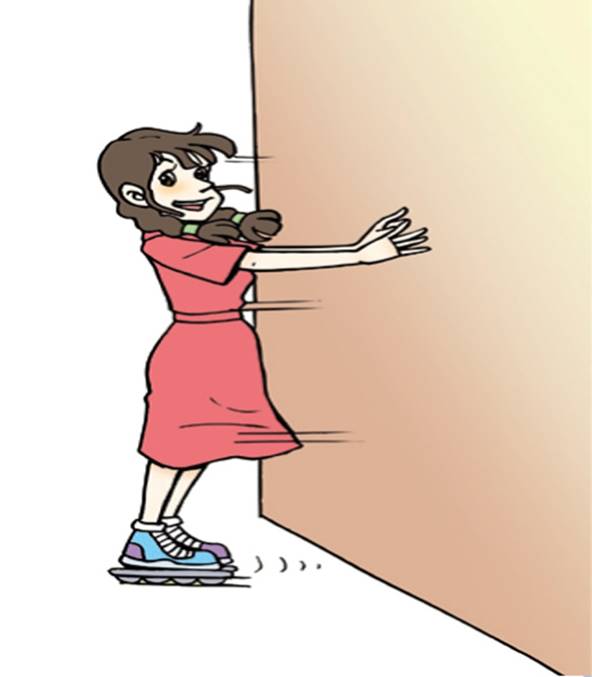 女孩用力推墙时，手给墙一个向前的力，由于物体间力的作用是____________的，墙给手一个向_______的力，使人向后运动的施力物体是_________。
相互
后
墙
还有哪些例子说明物体间力的作用是相互的？
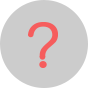 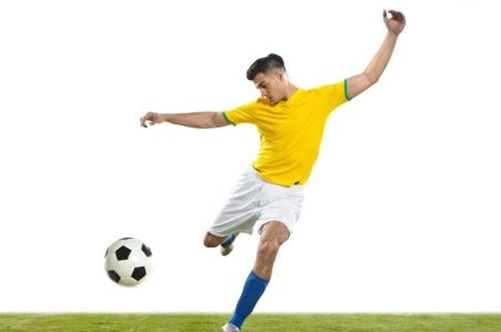 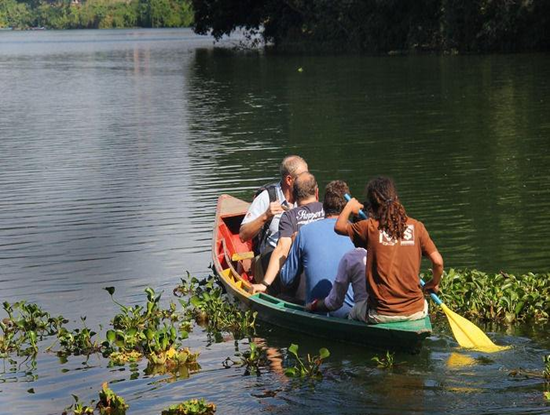 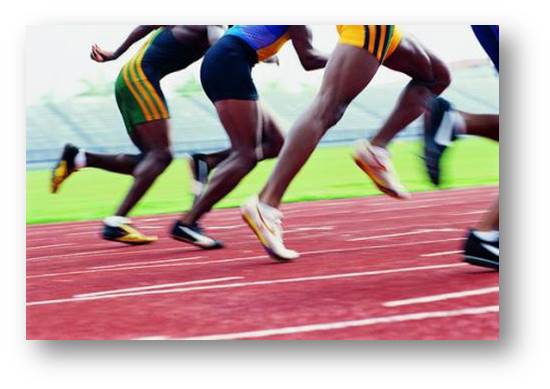 踢球时脚感觉痛
划船时向后划水
跑步时向后蹬地
总结
施力物体
受力物体
作用力
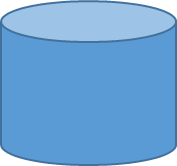 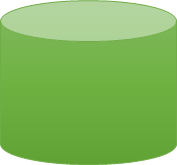 A
物体
B
物体
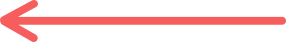 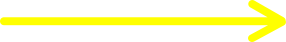 反作用力
受力物体
施力物体
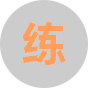 1.请举例说明：（1）力能使物体发生形变；（2）力能改变物体的运动状态；（3）力的作用效果与力的大小、方向、作用点有关系。
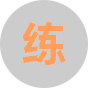 2.用线将吊灯悬挂在天花板上，吊线对灯的拉力F = 4 N。请在图中画出拉力 F 的示意图。
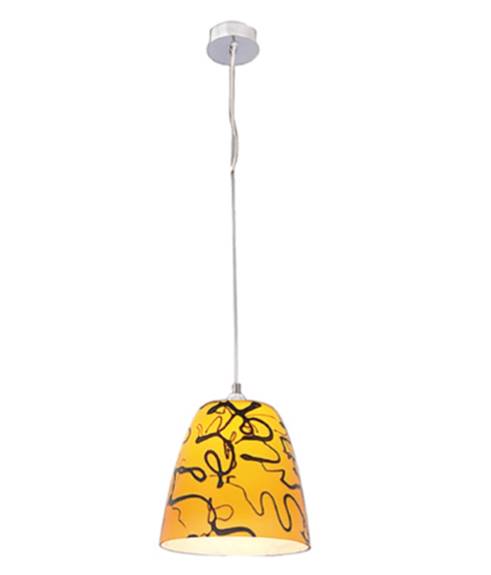 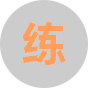 3.一位同学沿水平方向用 75 N 的力推箱子，请在图中画出这个力的示意图。
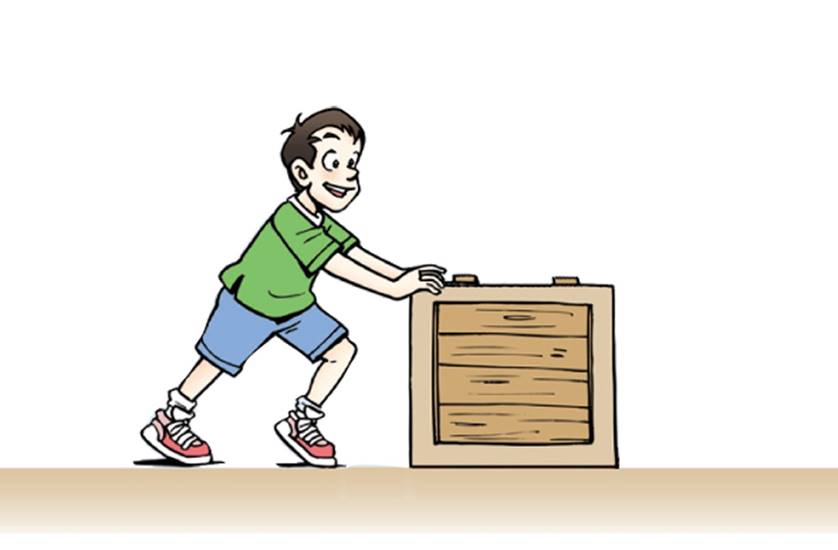 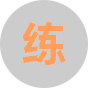 4.如图人坐在小船上， 用力推另一艘小船，能够把另一艘小船推开而自己坐的小船不动吗？ 为什么？
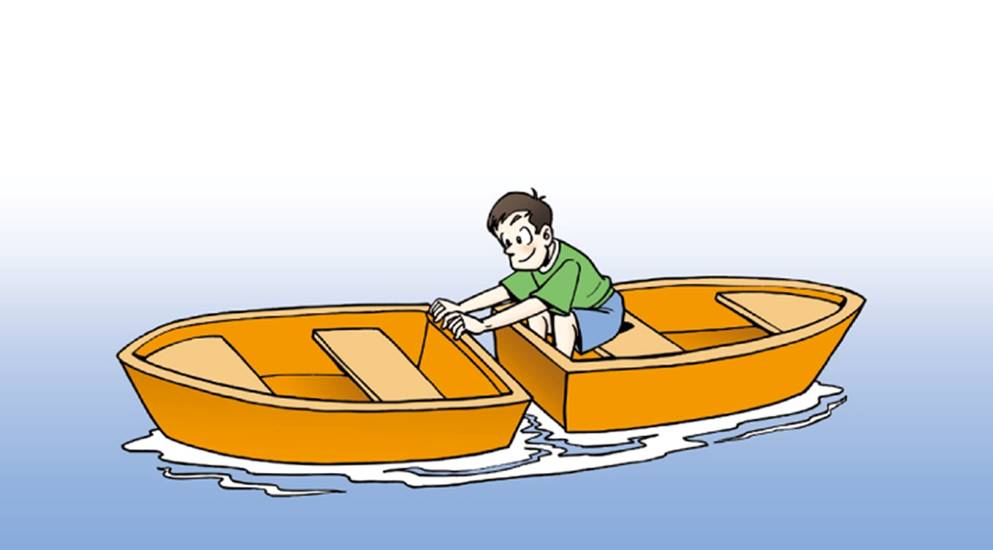 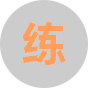 以下是我们生活中可见到的几种现象  ①用力揉面团，面团形状发生改变；  ②篮球撞击在篮板上被弹回；  ③用力握小皮球，球变瘪了；  ④一阵风把地面上的灰尘吹得满天飞舞；  ⑤汽车刹车后，速度越来越慢。  
这些现象中属于力改变物体形状的是_________,属于力改变物体运动状态的是______________.
①③
②④⑤
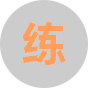 “疾风知劲草”，从某种意义上说明了力的作用效果跟下列哪个因素有关（      ）。
A
A.力的大小
B.力的方向
C.力的作用点
D.力的单位
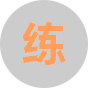 如图实验中，（a）图表明力的作用效果跟力的（          ）有关、（b）图所示用扳手拧螺钉，手握在扳手的末端比握在扳手的中部省力，这说明力的作用效果跟力的（            ）有关。
方向
作用点
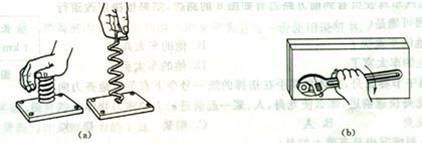 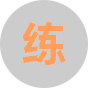 如图所示，是某同学的热水瓶，他打好开水回寝室应该拎住（        ）处，往脸盆中倒水应该拎住（     ）处，以上事实说明了______________________________________。
A
B
力的作用效果与力的作用点有关
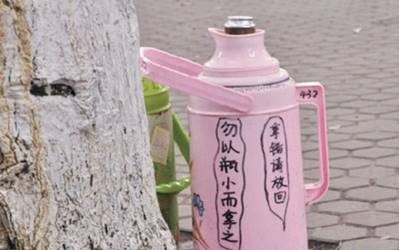 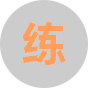 请画出帆船受到风力的力的示意图。
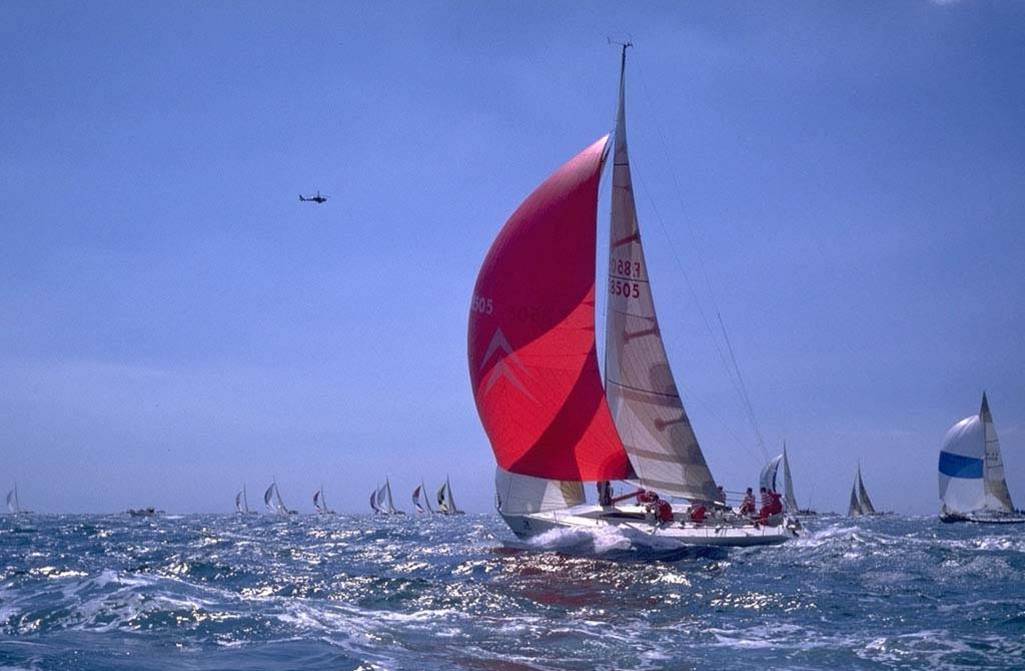 F
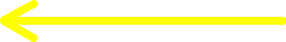 总结
力的定义和单位
定义：
力是物体对物体的作用。
符号：
F
单位：
单位牛顿，简称牛，符号N。
托起两个鸡蛋所用的力大约是1N 。
总结
速度大小发生改变
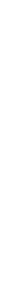 改变运动状态
运动方向发生改变
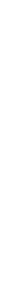 力的作用效果
速度大小和方向同时发生改变
形状改变（拉伸、压缩或弯曲）
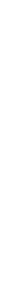 使物体形变
体积改变
总结
力的三要素
力的大小，力的方向，力的作用点，都会影响__________________，称力的___________。
力的作用效果
三要素
力的示意图
在________力物体上沿力的方向画个箭头,表示物体在这个方向上受到了力。
受
起点表示力的_____________，
沿力的方向画一条线段，用箭头表示力的__________，标出力的符号（并标出_________和______________）。
作用点
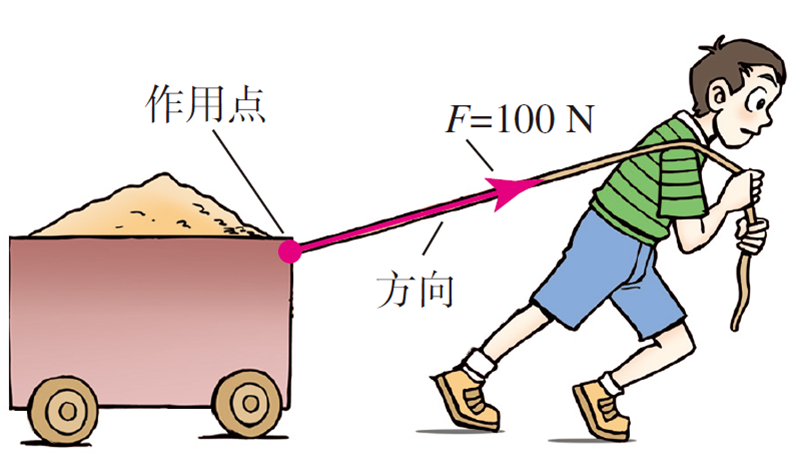 方向
大小
单位
总结
同时
一个物体对另一个物体施力时，另一个物体也________对它施 加力的作用。即物体间力的作用是__________的。
相互